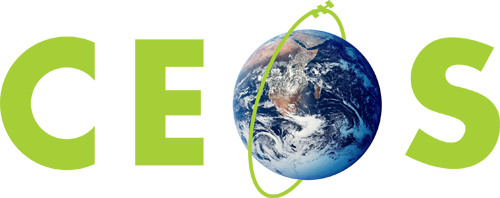 Committee on Earth Observation Satellites
CEOS Working Groups (WGs) and Virtual Constellations (VCs)
CEOS Chair Team and SIT Chair Team
CEOS Plenary 2020
Agenda Item # 2.1
20 October 2020
Summary of WG Decision / Discussion Items to Follow
Today
WGDisasters
Endorsement of:
Strategic Paper: Promoting Space Data for Disaster Risk Management
Implementation Plan: Generic Recovery Observatory
Implementation Plan: Geostationary / Low Earth Orbit / Synthetic Aperture Radar Flood Risk Pilot

WGISS
Discussion: Interest in the ongoing joint WGISS-SEO Earth Analytics Interoperability Lab

CEOS Working Group (WG) Vice-Chair Decisions
Endorsement of new Vice-Chairs for:
WGClimate (Jeff Privette, NOAA)
WGCV (Philippe Goryl, ESA)
‹#›
Summary of WG Decision / Discussion Items to Follow
Tomorrow
WGCapD
Decision: Agreement to proceed with preparing a CEOS-Branded Webinar Toolkit

WGCV
No decisions, but updates on:
RadCalNet
Analysis Ready Data activities
CEOS WGCV LPV Biomass Validation Protocol

WGClimate
Decision: Endorsement of the ECV Gap Analysis Report, and update of the Coordinated Action Plan based on v3.0 of the ECV Inventory
Decision: Consider supporting plans of WGClimate to discuss requirements with GCOS
‹#›
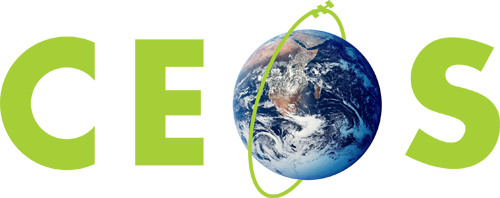 Committee on Earth Observation Satellites
Virtual Constellations
Key Updates
Adam Lewis & Alex Held
CEOS Plenary 2020
Agenda Item # 2.1
20 October 2020
CEOS Virtual Constellations Highlights from SIT TW 1/4
P-VC:
Global Precipitation Measurement (GPM) is the realisation of the P-VC
Future Missions: Average age of the P-VC satellites now exceeds 10 years
Seeking representation from key agencies (emails sent)
AC-VC:
Remaining active despite COVID (AC-16 online had 186 participants)
Topics: GHG (incl GHG TT), Ozone (tropo), AQ Trace Gasses and Aerosol (new), links to COVID and ARD
‹#›
CEOS Virtual Constellations Highlights from SIT TW 2/4
LSI-VC:
CEOS ARD Strategy: Evaluating datasets against CARD4L PFS (with WGCV), new PFS under development - TW session on ‘ARD Beyond Land’
Forests and Biomass, GEOGLAM subgroups remain active (slowed)
SST-VC:
Remains vibrant meeting alongside annual GHRSST-online (June 2020)
CEOS SST-VC white paper completed for publication
100+ standardized GHRSST products, spanning ~8 million CF/ACDD netCDF data files, ~200 TB, Sep 1981–Aug 2020
‹#›
CEOS Virtual Constellations Highlights from SIT TW 3/4
OST-VC:
Strong inter-agency cooperation on current and future missions
Copernicus Next Gen. Topography Constellation (NG-TC) Expert Team addressing continuity - OSV-VC to rescope VC-19-06 based on this
10 Nov launch of Sentinel-6 Michael Freilich
OSVW-VC:
Optimisation of orbits to improve temporal sampling (min. 6 hour req)
Open and near real-time data access remains challenging
‹#›
CEOS Virtual Constellations Highlights from SIT TW 4/4
OCR-VC:
Key drivers: Climate, Carbon, and Water Quality (new)
Addressing the Aquatic Carbon aspects of the GHG Roadmap
COVERAGE:
At conclusion of 1-year Phase B activity have a range of useful outcomes: prototype system, integrated/interagency data products
Solid foundation built for a possible Phase C follow-on activity
‹#›
CEOS Plenary Outcomes and Issues to Highlight
No desired VC-related CEOS Plenary outcomes identified during the Technical Workshop
Highlights for SIT Chair VC Report to Plenary 
New thematic strategies page: ceos.org/observations 
CEOS could position COVERAGE as a cumulative contribution to Decade on Ocean Science, and CEOS Plenary should discuss ways to make this possible (e.g. via programmatic connectivity to GOOS).
‹#›
Questions?
ceos.org/observations
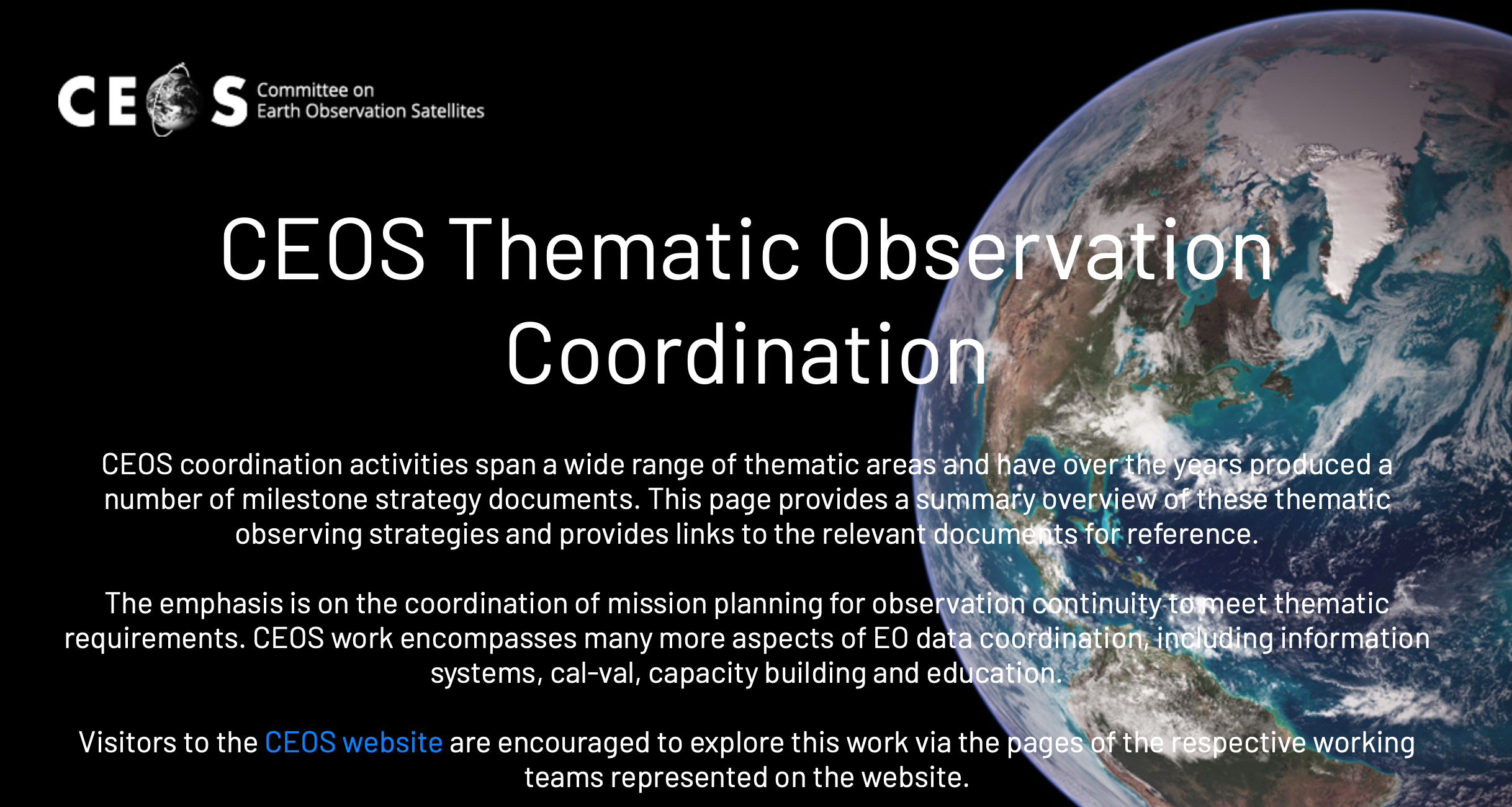 ‹#›